Verbunden auf Distanz. Mit One Cable auf 100 Meter.
Die neue Ein-Kabel-Lösung von STÖBER.
Verbunden auf Distanz: Mit One Cable auf 100 Meter
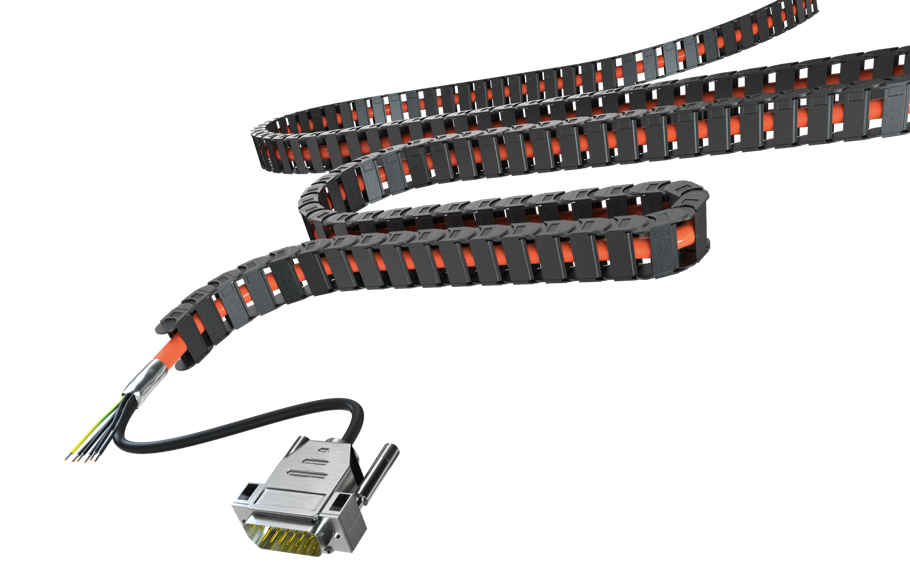 Das neue STÖBER Hybridkabel verbindet Motoren und Antriebsregler zuverlässig auf 100 Meter. 
Zukunftssicheres HEIDENHAIN EnDat® 3.
Für maximale Qualität bei Übertragung, Diagnose, Sicherheit und Performance. 
Ein MUSS für die digitale Produktion.
STÖBER OCS: Höchstleistung im System
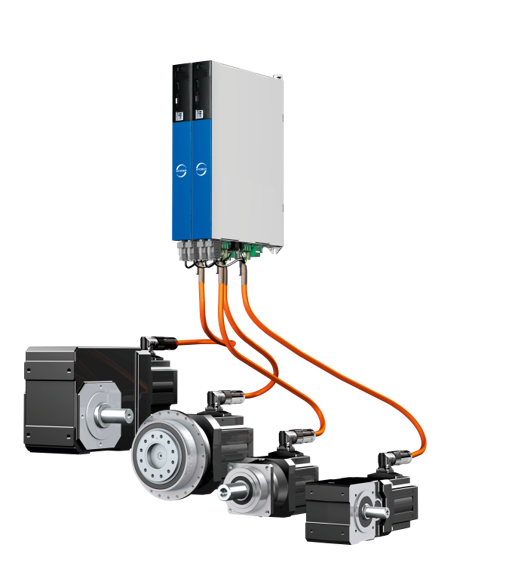 Das neu designte Hybridkabel von STÖBER verbindet
Antriebsregler SC6 und SI6 mit 
Synchron-Servomotoren EZ und EZS.Im Direktanbau mit allen STÖBER Getrieben kombinierbar. 
Höchstleistung im System, perfekt aufeinander abgestimmt.
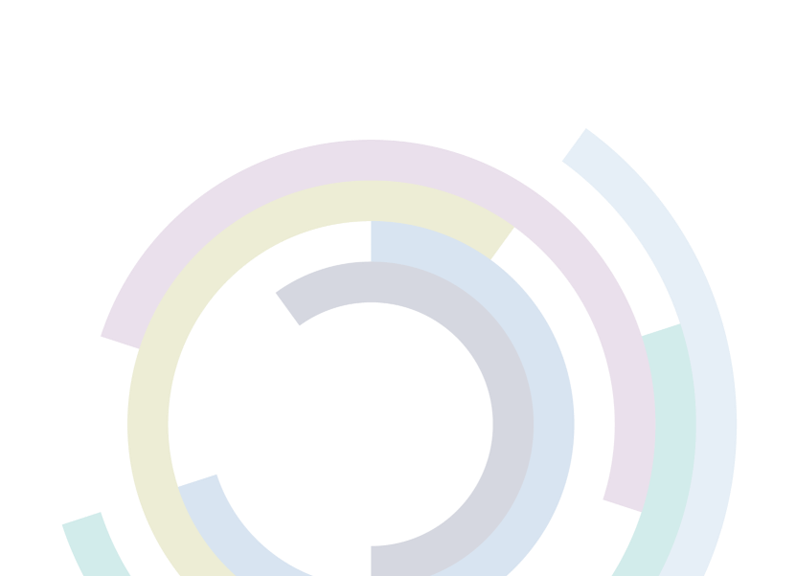 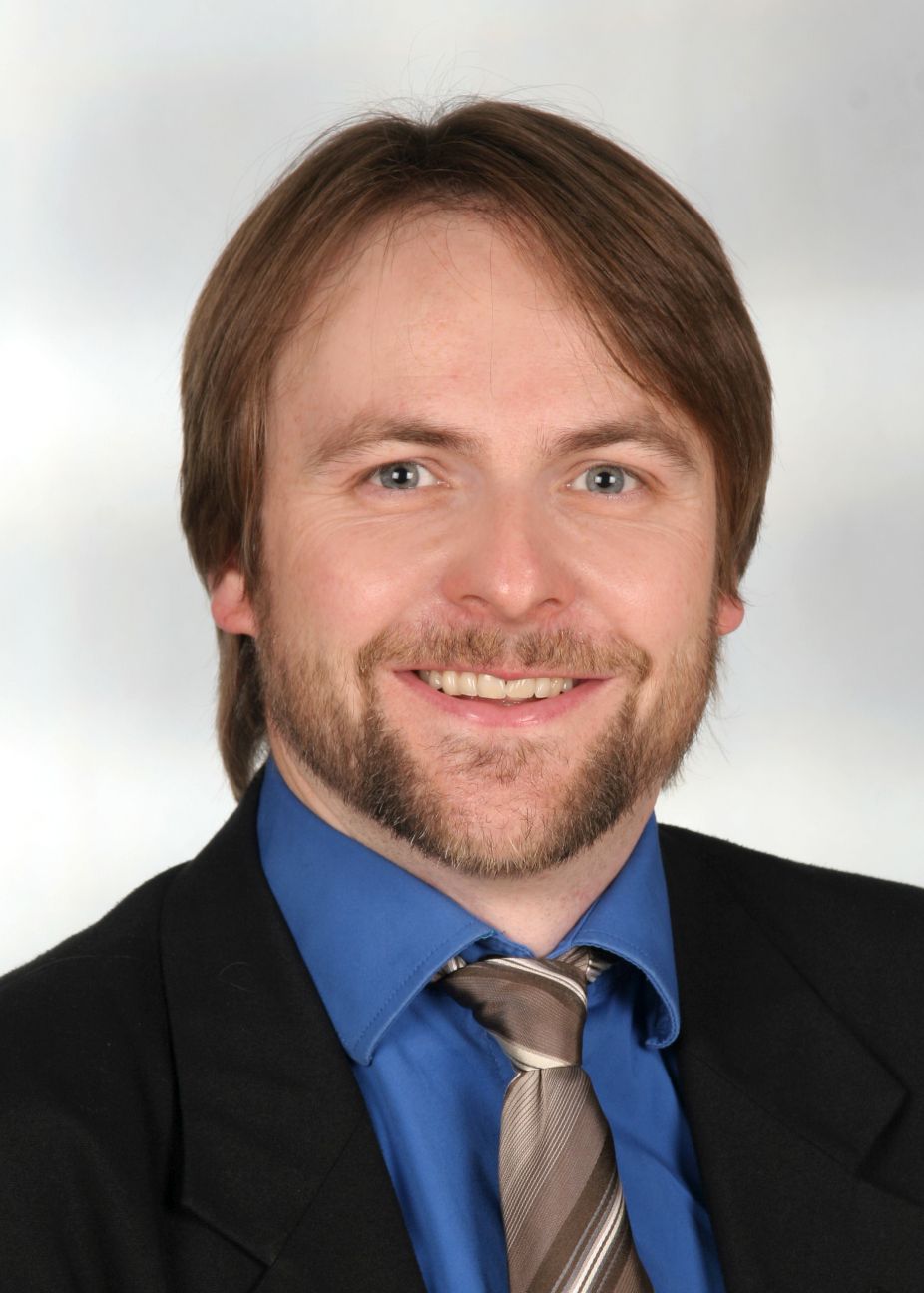 „Der Systemgedanke ist entscheidend. Kommunikation spielt dabei eine besonders wichtige Rolle. Die kurzen Wege bei uns schaffen Effizienz, Effektivität und Präzision“

– Dr. Florian Dreher, Leiter Entwicklung und Einkauf Motoren
Robust, flexibel und störungsfrei: Ohne Drossel bis 50 Meter
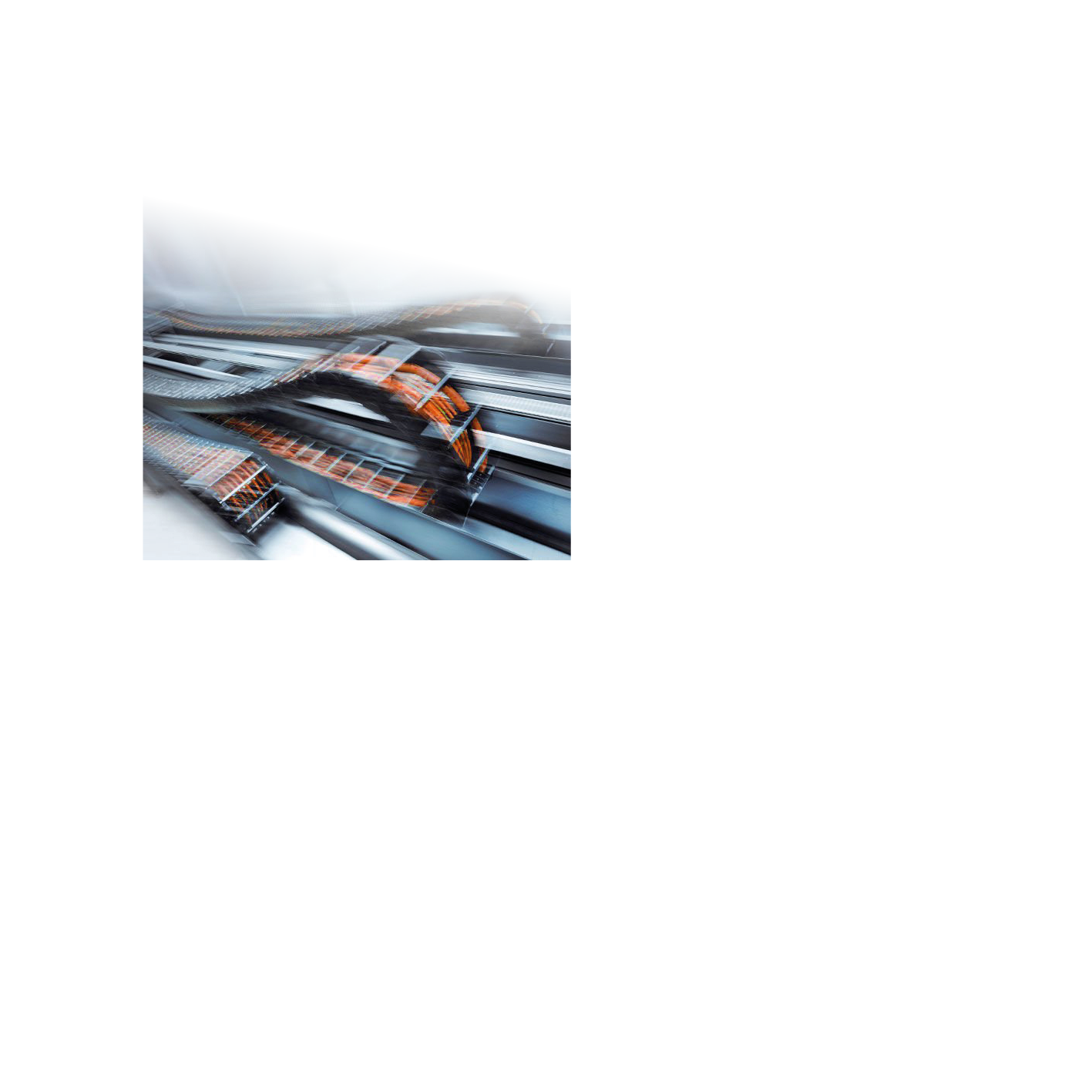 Optimiert für hochdynamische Anwendungsfälle in Schleppketten 
Zahlreichen Belastungstests im Labor. 
Kabellänge von 50 Meter 
Keine Drosseln
Ergebnis: Nach 5 Millionen Zyklen werden Signale immer noch einwandfrei gelesen und ausgewertet.
Im Vergleich: Kabel mit konventionellem Design haben diese Tests nicht bestanden.
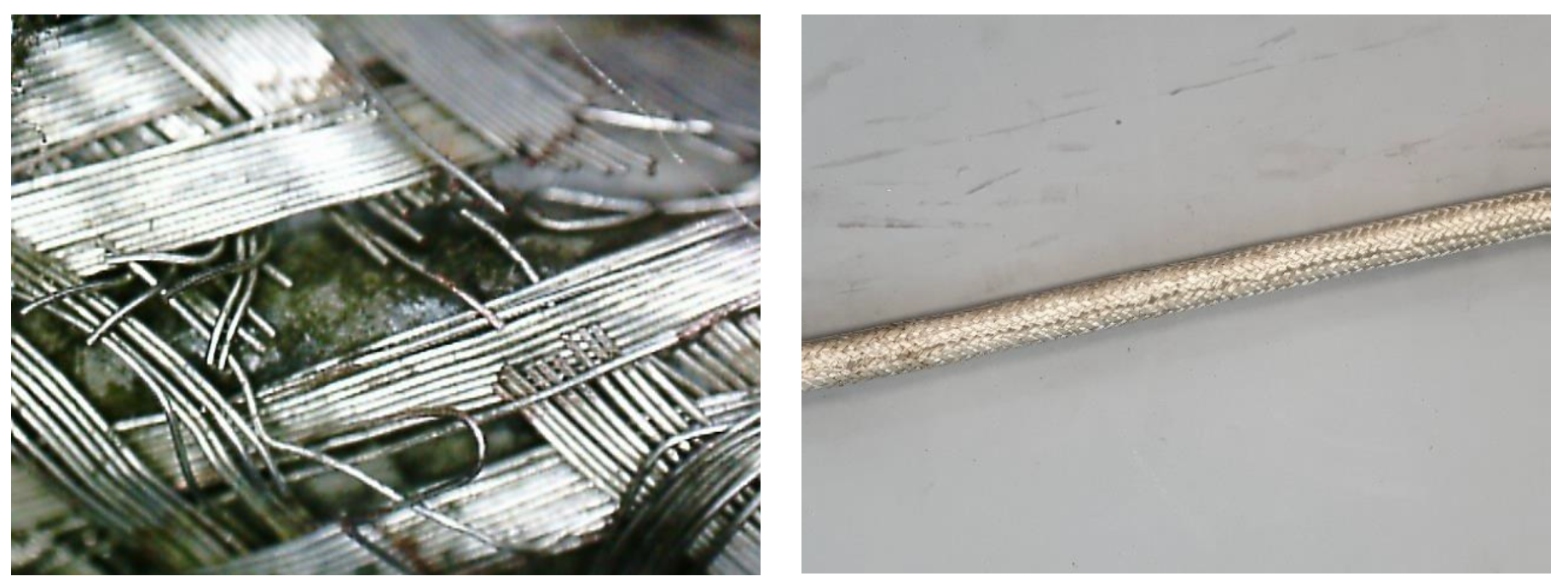 Zukunftssicher und digital mit HEIDENHAIN EnDat® 3
Induktiver HEIDENHAIN Encoder EnDat® 3: EQI1131-E30-R2 in Zweileitertechnik 
Hochgenaue Positionierung: 
19-Bit-Auflösung (524.288 Positionsinformationen) Singleturn
12-Bit-Auflösung (4.096 Umdrehungen) Multiturn
Thermisches Motor-Monitoring; digitale Datenübertragung via EnDat® 3-Protokoll an den Antriebsregler, der die Daten auswertet.
Komfortable Inbetriebnahme durch das elektronisches Typenschild. 
Robuste Ausführung.
Hohe Übertragungsfrequenz. 
Hohe Gleichtakttoleranz.
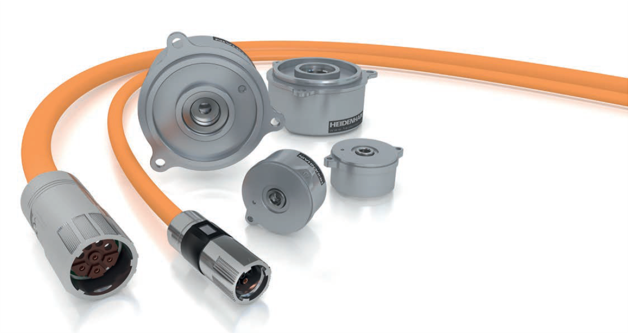 [Speaker Notes: https://www.endat.de/de_DE/endat-3/]
Sparen Sie Zeit, Platz und Kosten!
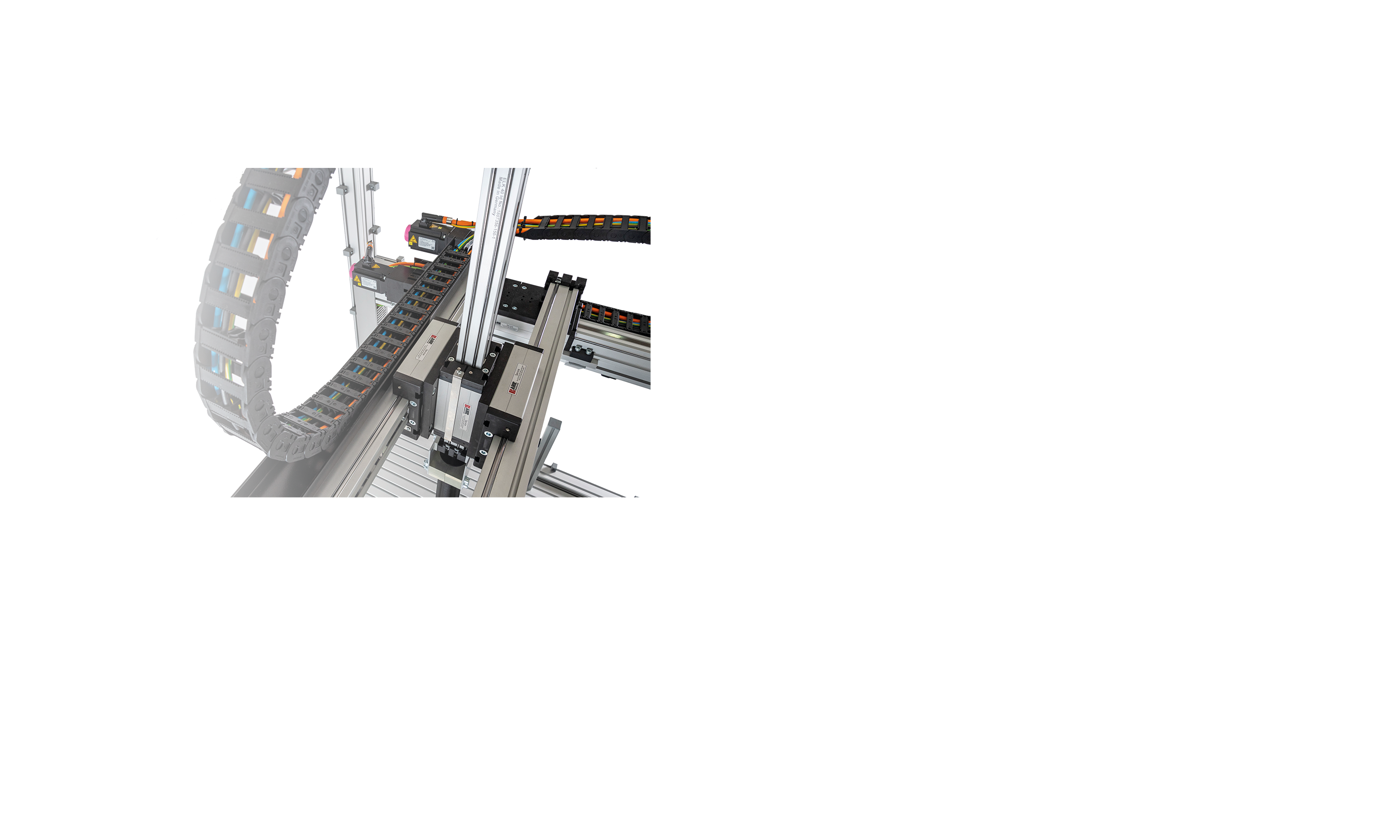 50 % weniger Kabel, eine verringerte Anzahl an Steck-verbindern und der Verzicht auf teure, platzeinnehmende Drosseln bedeuten folgende Benefits:
Weniger Hardware.
Geringerer Verkabelungsaufwand.
Kleinere Schleppketten.
Kleinere Schaltschrankdurchführung.
Einfache Montage im Handumdrehen.
Weniger Fehlerquellen bei der Installation.
Reduzierter Logistikaufwand.
Minimiertes Ausfallrisiko.
Mehr Platz im Schaltschrank.
Signifikant reduzierte Material- und Betriebskosten.
[Speaker Notes: Sie verkürzen die Montagezeiten, wirtschaften mit Material und Platz, designen kompakter und sparen damit bares Geld.]
Die technischen Highlights auf einen Blick
Kabeldurchmesser und Gewicht: Max. 14,7 mm (0,315 kg/m) oder max. 16,8 mm (0,4 kg/m).
Biegeradius: 10 × dout (frei beweglich).
Biegebeständigkeit: Min. 5 Mio. Zyklen.
Beschleunigung: Max. 5 m/s² bis 20 m Verfahrweg.
Verfahrgeschwindigkeit: Max. 240 m/min.
Torsionsbeanspruchung: ± 30°/m.
Sicherheitsniveau: Bis SIL 2, PL d (Kat. 3) nach DIN EN 61800-5-2 und DIN EN ISO 13849.
Entflammbarkeit: Flammwidrig und selbstverlöschend nach IEC 60332-1-2, UL758 cable flame test.
RoHS-Konformität: Schadstofffrei gemäß RoHS-2-Richtlinie 2011/65/EU.
Ausführung: UL758 (AWM) Style 21223 (Mantel) und Style 10492 (Ader).
Mantel-Kennzeichnung: Farbe orange (ähnlich RAL 2003) mit Aufdruck „STÖBER“.
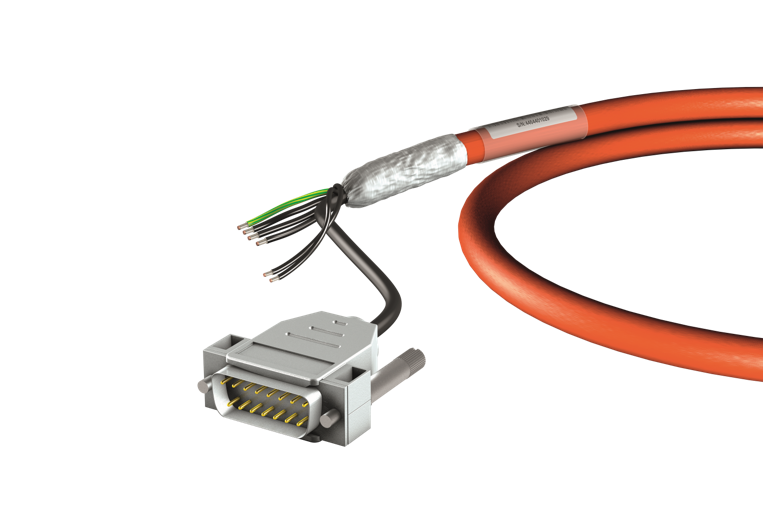